Итоги промежуточной и итоговой аттестацииза 2022-23 учебный год.
« Школа не может быть лучше учителей,которые в ней работают»
Задачи на 2022-23 учебный год.
1.Доведение обучающихся с ЗПР ТНР к окончанию ООО до нормы.Показатель: Успешное прохождение ГИА и получение аттестата об основном общем образовании.
      Результат: 3обучающихся получили аттестат об основном общем образовании-100%1.1.Совместное с родителями определение дальнейшего образовательного маршрута.Показатель: поступление в учреждения СПО Ленинградской области иС-Петербурга.
Результат:
2 обучающихся – 10 класс 
1обучающийся – поступил в СПО г. С- Петербург2. Создана форма наставничества учитель-ученик с детьми ОВЗ.Показатель: созданы пары учитель-ученик. Представлены информационные проекты.3. Использование ресурсов СПО «Мичуринский многопрофильный техникум» и «Точка роста» для профориентационной и проектной работы.Показатель: Проведено два мастер-класса в учреждении СПО «Мичуринский  многопрофильный техникум» и на базе «Точка роста».
4.Анализ карт достижений по классу.Показатель: Отчёт учителя по эффективности работы с картой достижений.Результат: статья в  сборнике методических наработок  « Работа ПОС при реализации модели наставничества « учитель- учитель»
5. Активное использование формы учитель-ученик по модели«Наставничество»
Показатель: наставники и индивидуальные пары, группы.
Результат: создано 5 пар формы « учитель-ученик» с целью повышения мотивации к учебе 6.Руководителями спланирована система профориентационной работыс привлечением социальных партнёров, выпускников и родительскойобщественности.Показатель: не менее трех классных часов в год. Не менее двух выездов.
Результат: 3 выезда, в проектный день  публично защищено 12 проектов учащимися 5-8 классов по профориентационной теме, проведено более 11 классных часов с привлечением родительской общественности.
     7. Использование эффективной практики совместной работы учителей Лессонстади.Показатель: Для учителя - это переход от передачи знаний ксозданию условий для активного познания и получения детьми практического опыта.Для учащихся – переход от пассивного усвоения информации к активному ее поиску, критическому осмыслению, использованию на практике.8. Созданы группы выравнивания в 5-8классах.Показатель: перечень индивидуальных и групповых средств обучения
      Результат: обучения обучающихся 5-8 классов по стратам  по 6 учебным предметам, снизилось количество обучающихся оставленных на повторный курс обучения
Качество образования обучающихсяНОО
С академической задолженностью переведен :
1 обучающийся
Качество образования обучающихсяООО
С академической задолженностью переведены 6 обучающихся
Качество образования обучающихсяСОО
В сравнении с 2022-23 учебным годомНОО
В сравнении с 2022-23 учебным годомООО
В сравнении с 2022-23 учебным годомСОО
Сравнительный анализ успеваемости и качества знаний по классам
Выводы:
Положительные результаты: снизилось количество неуспевающих- на 1,93%
Отрицательные результаты снизилось качество знаний  на уровне основного общего образования на 12%
Задачи на 2023-24 учебный год
Повысить качество знаний на уровне основного общего образования на 8%
Проведения внутришкольного мониторинга по выявлению профессиональных дефицитов учителей.(сентябрь)
Создание ПОС по выявленным проблемам в результате  мониторинга.(сентябрь)
Анализ итоговой аттестации в 9 классе
Анализ итоговой аттестации в 9 классе
Средний балл по предметам
Выводы:
по русскому языку:
успеваемость осталась стабильной, а качество знаний в сравнении с итоговыми оценками повысилось на 57%
подтвердили годовые оценки 5 обучающихся-31%
повысили результат  16 обучающихся -77%
по математике: 
успеваемость осталась стабильной, а качество знаний в сравнении с итоговыми оценками повысилась на 21%
подтвердили годовые оценки 17 обучающихся-71%
понизили результаты  2 обучающийся-8%
повысили результаты 5 обучающихся-21%
по обществознанию
успеваемость 100%, качество знаний 42%
подтвердили годовые оценки 2 обучающихся-16%
понизили результаты 10 обучающийся-83%
Выводы:
по истории
успеваемость 100%, качество знаний 50%
подтвердили результат-100%
по биологии
успеваемость 100%, качество знаний 68%
подтвердили годовые оценки 4 обучающихся-57%
понизили результаты 2 обучающийся-29%
повысили результаты 1 обучающихся-14%
по физике
успеваемость 100%, качество знаний 33%
подтвердили результат-100%
по химии успеваемость 100%, качество знаний 100%
повысили результаты 2 обучающихся-100%
Выводы:
по географии
успеваемость 100%, качество знаний 25%
     подтвердили годовые оценки 3 обучающихся-75%
     повысили 1обучающийся-25%
по информатике
успеваемость 100%, качество знаний 55%
подтвердили годовые оценки 6 обучающихся-55%
понизили результаты 1 обучающийся-9%
повысили результат 3 обучающихся-27%
по английскому языку
успеваемость 100%, качество знаний 100%
подтвердили годовые оценки 1обучающийхся-100%

по литературе
успеваемость 100%, качество знаний 100%
подтвердили годовые оценки 1обучающийся-50%
повысили результаты 1 обучающихся- 50%
Общие выводы по ГИА-9:
1. По результатам ГИА в 9 классах следует отметить, что наибольшее количество обучающихся подтвердили свои годовые отметки по предметам, что говорит  об объективном оценивании знаний учителями школы.
Сравнительный анализ результатов ЕГЭ
Выводы:
по русскому языку:
Все обучающиеся сдали ЕГЭ,  от 70баллов и выше -2об- 20%.Качество знаний- 100%
Подтвердили годовые оценки , повысили результат-10-100%
по литературе 
Сдавали 2 обучающихся- 22%,  качество-100%.
Подтвердили годовые оценки 1об-11%, понизили результат 1об-11%
Выводы:
математика( базовый уровень)
Сдавали 10 обучающихся- 100%,  качество-70%.
Подтвердили годовые оценки 6об-60%, повысили результат 3об-30%
В доп.период- 1 обучающийся
По обществознанию 
Сдавали 4 об-40%, 
Качество знаний- подтвердили годовые оценки- 2 обучающийся-50%, понизили результат-2 обучающихся-50% 
По истории 
Сдавали 1 об-10%, Качество знаний-100%. Не подтвердили годовые оценки 1об-100%, 
По биологии 
Сдавали 1 об-10%, Качество знаний-0%. Подтвердили годовые оценки  0об-0%, понизили результат 1об-100%
 По  иностранному языку(английскому) 
Сдавал 1 об-10 %, Качество знаний-100%. 
Понизила годовые оценки 1об-100%,
Повышение качества 
образования
проведение глубокого анализа показателей качества знаний по учебным предметам,
корректное определение причин наличия недостаточных показателей,
качественная организация образовательного процесса с использованием современных ресурсов, информационно-коммуникативных технологий,
своевременная диагностика профессиональных дефицитов педагогических работников и их устранение,
использование эффективных форм взаимодействия с обучающимися на основе дифференциации и индивидуализации обучения,
строгий контроль результатов обучения с использованием единых оценочных процедур
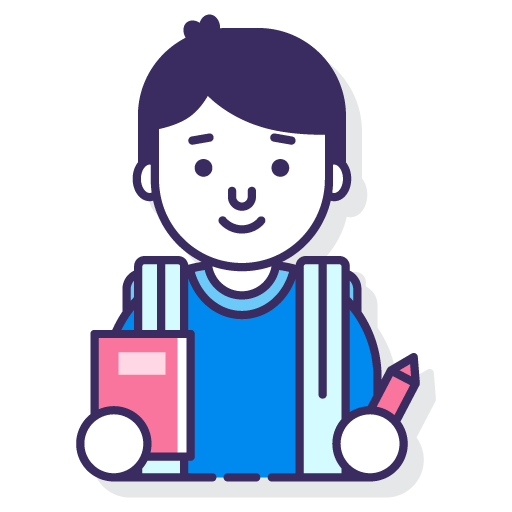 Задачи на 2023-2024
Развитие системы образования Всеволожского района:

Формирование единого образовательного пространства.
Развитие системы дошкольного образования через развитие инфраструктуры, развитие вариативных форм, сотрудничество с семьей.
Внедрение современной модели профориентации.
Совершенствование системы воспитательной деятельности, развитие воспитательного потенциала дополнительного образования.
Развитие кадрового потенциала через повышение педагогического мастерства, привлечение молодых специалистов в систему образования, внедрение новой модели аттестации педагогических работников.
Цифровая трансформация образования.
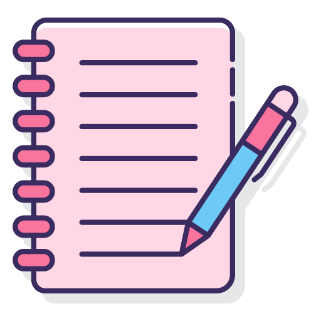 Задачи на 2023-2024 учебный год:
Задачи на 2023-24 учебный год.
1. Повышение мотивации обучающихся через освоение технологий деятельностного обучения
Показатель: повышение качества знаний обучающихся на основном уровне обучения на 8%
2. Повышение учебной  зрелости как показателя результата обучения. 
Показатель: уменьшение обучающихся имеющих одну-две тройки по предметам. Снижение количества обучающихся имеющих академическую задолженность по предметам.
3. Обучить пятиклассников способам познавательной деятельности в новых условиях учебной работы с учителями разных предметов.
Показатель: снижение качества знаний при переходе из НОО на уровень ООО не более5%4. Формирование функциональной грамотности и  диагностика умения обучающихся применять знания на практике (в дальнейшей учёбе и жизни).
Показатель: повышение качества знаний при внешнем мониторинге  - Всероссийских проверочных работах.